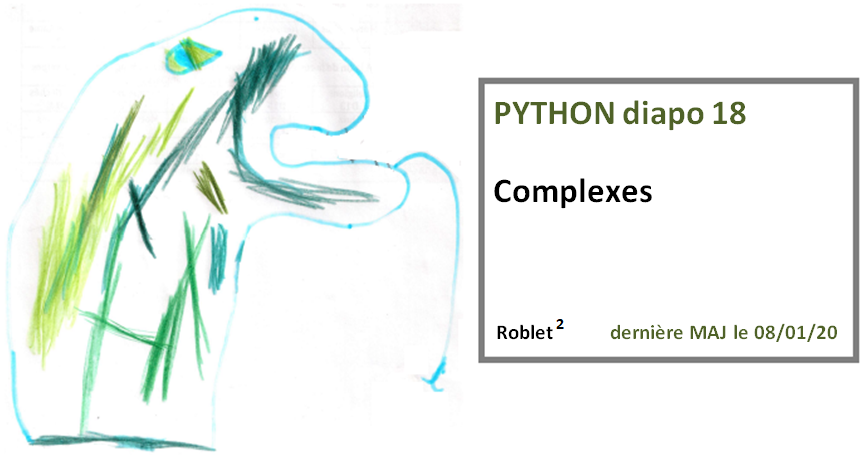 Diapo 18 Complexes
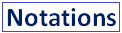 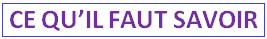 Diapo 18 Complexes
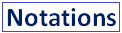 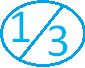 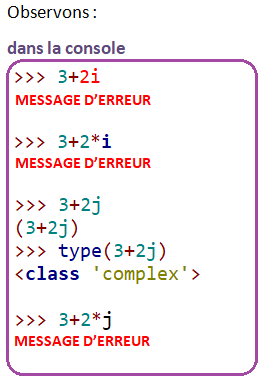 Diapo 18 Complexes
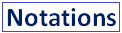 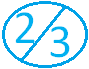 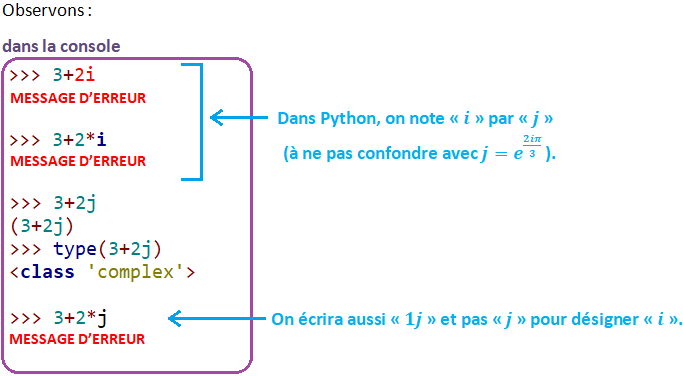 Diapo 18 Complexes
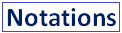 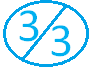 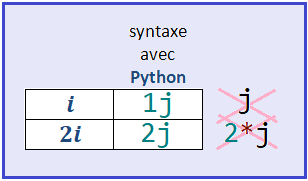 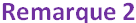 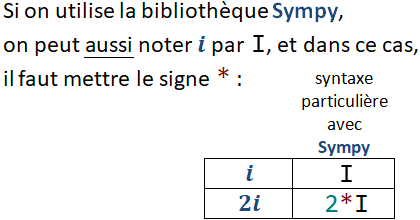 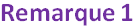 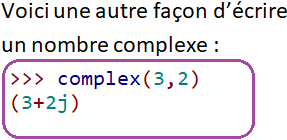 Diapo 18 Complexes
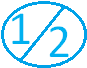 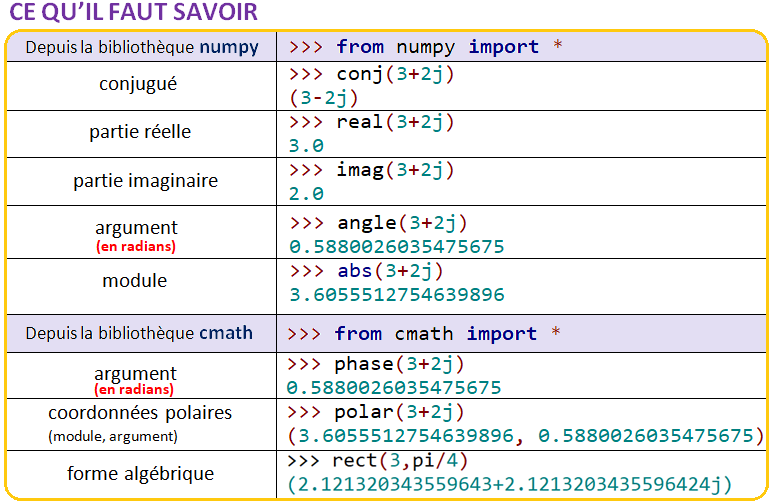 Diapo 18 Complexes
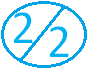 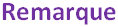 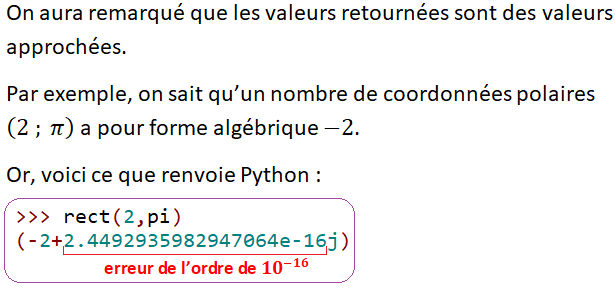